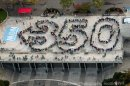 October 24, 2009: 350.org @ Space Needle
David Notkin  Autumn 2009  CSE303 Lecture 12
Upcoming schedule
Swap
Arrays as parameters and returns
Arrays vs. pointers
The heap
Dynamic memory allocation  (malloc, calloc, free)
Memory leaks and corruption
CSE303 Au09
2
#include <stdio.h>
int main(int argc, char *argv[]) {
  int a,b;
  scanf("%d %d",&a,&b); printf("Before swap: a=%d b=%d\n",a,b);
  swap(a,b);    printf("After return from swap: a=%d b=%d\n",a,b);
  swap2(&a,&b); printf("After return from swap2: a=%d b=%d\n",a,b);
}
swap(int x,int y) {
  int t;
  t = x; x = y; y = t;  printf("Before return from swap: x=%d y=%d\n",x,y);
}
swap2(int *f,int *g) {
  int t;
  t = *f; *f = *g; *g = t;  printf("Before return from swap2: f=%d g=%d\n",*f,*g);
}
CSE303 Au09
3
Arrays and pointers
A pointer can point to an array element
An array's name can be used as a pointer to its first element
The[] notation treats a pointer like an array
pointer[i] is i elements' worth of bytes forward from pointer
int a[5] = {10, 20, 30, 40, 50};

int* p1 = &a[3];  // a's 4th element
int* p2 = &a[0];  // a's 1st element
int* p3 = a;      // a's 1st element

*p1 = 100;
*p2 = 200;
p1[1] = 300;
p2[1] = 400;
p3[2] = 500;

Final array contents:
{200, 400, 500, 100, 300}
“pointer[i] is i elements' worth of bytes” – what is an “elements’ worth”?
int x;
int a[5];

printf("int=%d,double=%d\n",  	sizeof(int), 	sizeof(double));
printf("x uses %d bytes\n", 	sizeof(x));
printf("a uses %d bytes\n", 	sizeof(a));
printf("a[0] uses %d bytes\n", 	sizeof(a[0]));


int=4, double=8
x    uses 4 bytes
a    uses 20 bytes
a[0] uses 4 bytes
sizeof(type) or sizeof(variable) returns memory size in bytes
Arrays passed as parameters do not remember their size
int a[5];
printf("a uses %d bytes\n",
		sizeof(a));
f(a);

void f(int a[]) {
    printf("a uses %2d 	bytes in f\n", 	sizeof(a));
}
a uses 20 bytes
a uses  4 bytes in f
CSE303 Au09
6
Arrays as parameters
Array parameters are passed as pointers to the first element; the [] syntax on parameters is only a convenience – the two programs below are equivalent

void f(int a[]);
int main(void) {
    int a[5];
    ...
    f(a);
    return 0;
}
void f(int a[]) {
    ...
}
void f(int* a);
int main(void) {
    int a[5];
    ...
    f(&a[0]);
    return 0;
}

void f(int* a) {
    ...
}
Returning an array
Stack-allocated variables disappear at the end of the function: this means an array cannot generally be safely returned from a method

int main(void) {
    int nums[4] = {7, 4, 3, 5};
    int nums2[4] = copy(nums, 4);   // no
    return 0;
}
int[] copy(int a[], int size) {
    int i;
    int a2[size];
    for (i = 0; i < size; i++) {
        a2[i] = a[i];
    }
    return a2;   // no
}
Pointers (alone) don't help
A dangling pointer points to an invalid memory location

int main(void) {
    int nums[4] = {7, 4, 3, 5};
    int* nums2 = copy(nums, 4);
    // nums2 dangling here
    ...
}
int* copy(int a[], int size) {
    int i;
    int a2[size];
    for (i = 0; i < size; i++) {
        a2[i] = a[i];
    }
    return a2;
}
Our conundrum
We'd like to have C programs with data that are
Dynamic (size of array changes based on user input, etc.)
Long-lived (doesn't disappear after the function is over)
Bigger (the stack can't hold all that much data)

Currently, our solutions include:
Declaring variables in main and passing as "output parameters"
Declaring global variables (do not want)
The heap
The heap (or "free store") is a large pool of unused memory that you can use for dynamically allocating data
It is allocated/deallocated explicitly, not (like the stack) on function calls/returns
Many languages (e.g. Java) placeall arrays/ objects on the heap

// Java
int[] a = new int[5];
Point p = new Point(8, 2);
malloc: allocating heap memory
variable = (type*) malloc(size);
malloc function allocates a heap memory block of a given size
returns a pointer to the first byte of that memory
can/should cast the returned pointer to the appropriate type
initially the memory contains garbage data
often used with sizeof to allocate memory for a given data type


int* a = (int*) malloc(8 * sizeof(int));
a[0] = 10;
a[1] = 20;
...
[Speaker Notes: look at malloc man page; talk about how it returns void* ?]
calloc: allocate and zero
variable = (type*) calloc(count, size);
calloc function is like malloc, but it zeros out the memory
also takes two parameters, number of elements and size of each
preferred over malloc for avoiding bugs  (but slightly slower)

#include <stdlib.h>
// int a[8] = {0};   <-- stack equivalent
int* a = (int*) calloc(8, sizeof(int));
Returning a heap array
To return an array, malloc it and return a pointer
Array will live on after the function returns
int main(void) {
int nums[4] = {7, 4, 3, 5};
int* nums2 = copy(nums, 4); ...

int* copy(int a[], int size) {
    int i;
    int* a2 = malloc(size * sizeof(int));
    for (i = 0; i < size; i++) {
        a2[i] = a[i];
    }
    return a2;
}
NULL: an invalid memory location
In C,  NULL is a global constant whose value is 0
If you malloc/calloc but have no memory free, it returns NULL
You can initialize a pointer to NULL if it has no meaningful value
Dereferencing a null pointer will crash your program

int* p = NULL;
*p = 42;          // segfault
Exercise : Write a program that figures out how large the stack and heap are for a default C program.
Deallocating memory
Heap memory stays allocated until the end of your program
A garbage collector  is a process that automatically reclaims memory no longer in use
Keeps track of which variables point to which memory, etc.
Used in Java and many other modern languages;  not in C

// Java
public static int[] f() {
    int[] a = new int[1000];
    int[] a2 = new int[1000];
    return a2;
}   // no variables refer to a here; can be freed
Memory leaks
A memory leak is a failure to release memory when no longer needed.
easy to do in C
can be a problem if your program will run for a long time
when your program exits, all of its memory is returned to the OS

void f(void) {
    int* a = (int*) calloc(1000, sizeof(int));
    ...
}   // oops; the memory for a is now lost
free: releases memory
free(pointer);
Releases the memory pointed to by the given pointer
precondition: pointer must refer to a heap-allocated memory block that has not already been freed
it is considered good practice to set a pointer to NULL after freeing
	int* a = (int*) calloc(8, sizeof(int));
	...
	free(a);
	a = NULL;
Memory corruption
If the pointer passed to free doesn't point to a heap-allocated block, or if that block has already been freed, bad things happen
you're lucky if it crashes, rather than silently corrupting something
int* a1 = (int*) calloc(1000, sizeof(int));
int a2[1000];
int* a3;
int* a4 = NULL;

free(a1);     // ok
free(a1);     // bad (already freed)
free(a2);     // bad (not heap allocated)
free(a3);     // bad (not heap allocated)
free(a4);     // bad (not heap allocated)
Questions?
CSE303 Au09
20